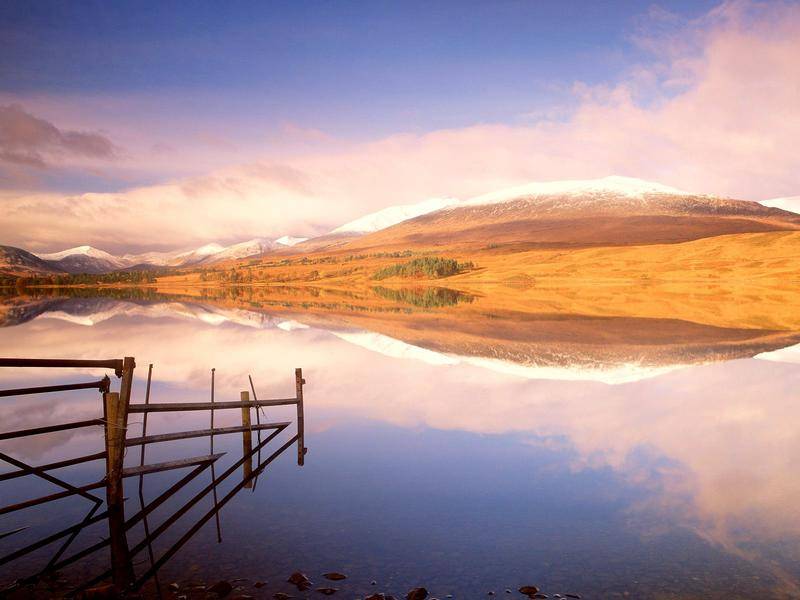 Jezera
Kaj je jezero?
Velika stoječa vodna površina, ki jo obkroža kopno.
običajno sladkovodna

večinoma ležijo na S polobli

izraz “jezero” se uporablja tudi za suha jezera (npr. jezero Eyre)
Kako delimo jezera?
naravna

umetna
Naravna jezera
glede na odtok in dotok vode

glede na prisotnost vode čez leto

glede na nastanek jezerske kotanje
Glede na odtok in dotok vode
Pretočna jezera

stalen dotok in odtok vode

Bohinjsko jezero, Blejsko jezero
Glede na odtok in dotok vode
Jezera brez pretoka

v žrelih ugaslih vulkanov (npr. Kratersko jezero v ZDA)

v puščavah (slana – Čadsko jezero)
Prisotnost vode čez leto
stalna jezera

periodična jezera

obdobna (puščavska) jezera
Nastanek jezerske kotanje
vglobljena

nastane s poglobitvijo površja

tektonska jezera (Bajkalsko jezero, Ohridsko jezero)

erozija (Triglavska jezera)
Nastanek jezerske kotanje
zajezitvena
z zajezitvijo odtoka vode 
za čelnimi morenami (S Evrazija, S Amerika)
Morainsko jezero, Kanada
Nastanek jezerske kotanje
dvojno delovanje
Blejsko in Bohinjsko jezero
Umetna akumulacijska jezera
izraba hidroenergije
namakanje
največje je na reki Volti v Z Afriki
Naserjevo jezero na Nilu
v Sloveniji umetna jezera na Dravi
Pomen jezer za človeka
blažilen vpliv na podnebje
privlačna za poselitev
pomembna prometna pot
vir hidroenergije
za namakanje
ribolov
turistična in rekreacijska 
    vloga
Zasipavanje jezer
zasipavanje z naravnimi rečnimi nanosi

postopoma se spremenijo v močvirja ali barja – lahko tudi povsem izginejo
Onesnaževanje jezer
izpostavljeni onesnaževanju – dotok odpadnih voda
voda se zelo počasi obnavlja
problem - voda nasičena z neorganskimi hranili, v njej se pretirano razmnožijo nekateri organizmi
Cvetenje jezer
Če se organizmi (planktonske alge) tako razmnožijo, da voda ni več prosojna, govorimo o cvetenju jezer.

Posledica: pomanjkanje kisika v spodnjih plasteh vode, rastlinstvo in živalstvo začne propadati.
Posebnosti
največje jezero: Kaspijsko jezero, 394.299 km2
najglobje jezero: Bajkalsko jezero, 1637 m
najvišje ležeče jezero: Titikaka v Boliviji
najnižje ležeče: Mrtvo morje v Izraelu, -400 m
največje umetno jezero v Evropi: Kielder Water v S Angliji
več kot 60% vseh jezer je v Kanadi
“jezera” na Luni